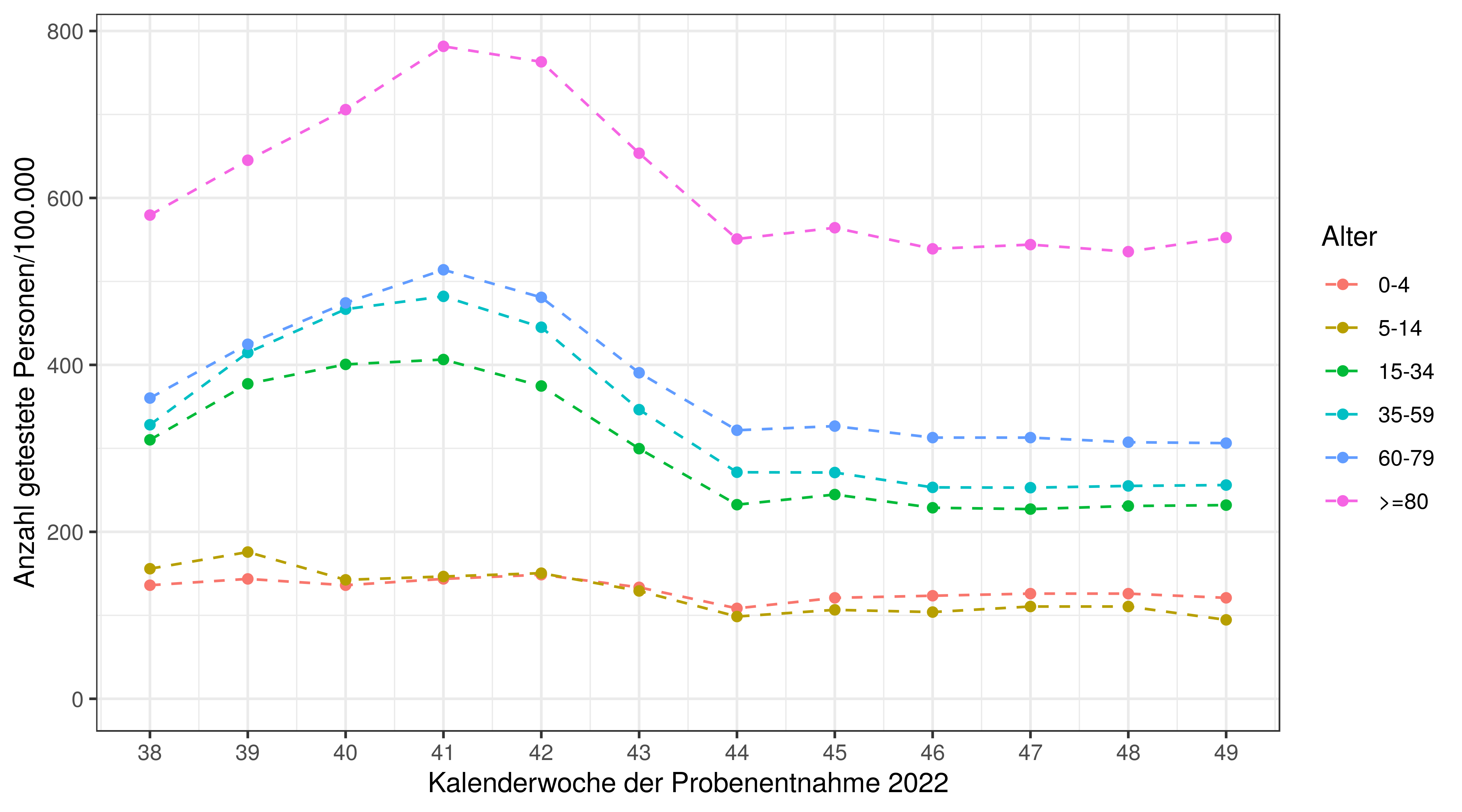 Datenstand 13.12.22 Anzahl der Testungen pro 100.000 Einwohner nach Altersgruppe und Woche
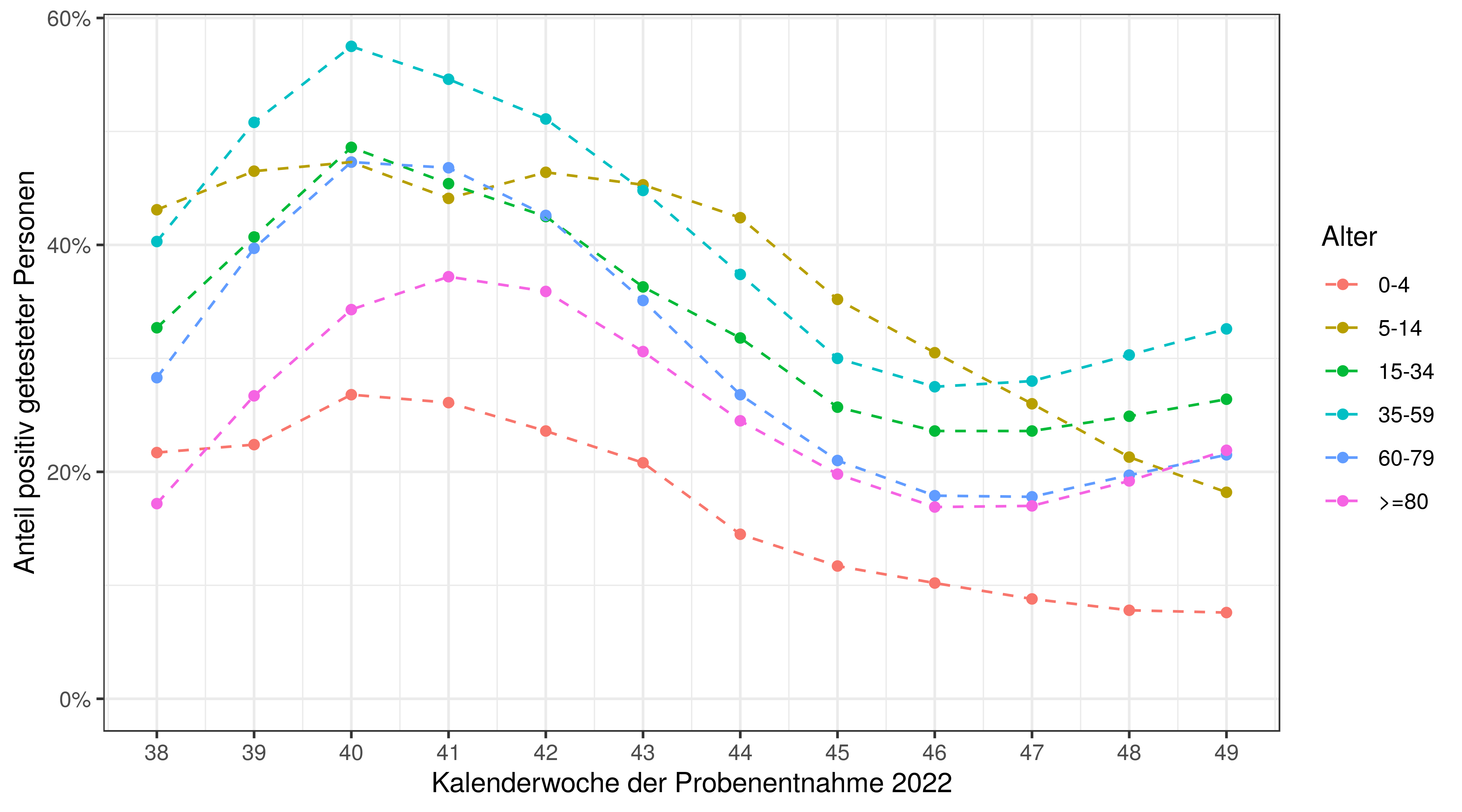 Positivenanteile nach Altersgruppe und Woche
1
Anzahl POSITIVE Testungen pro 100.000 Einwohner nach Altersgruppe und Woche
Datenstand 13.12.22
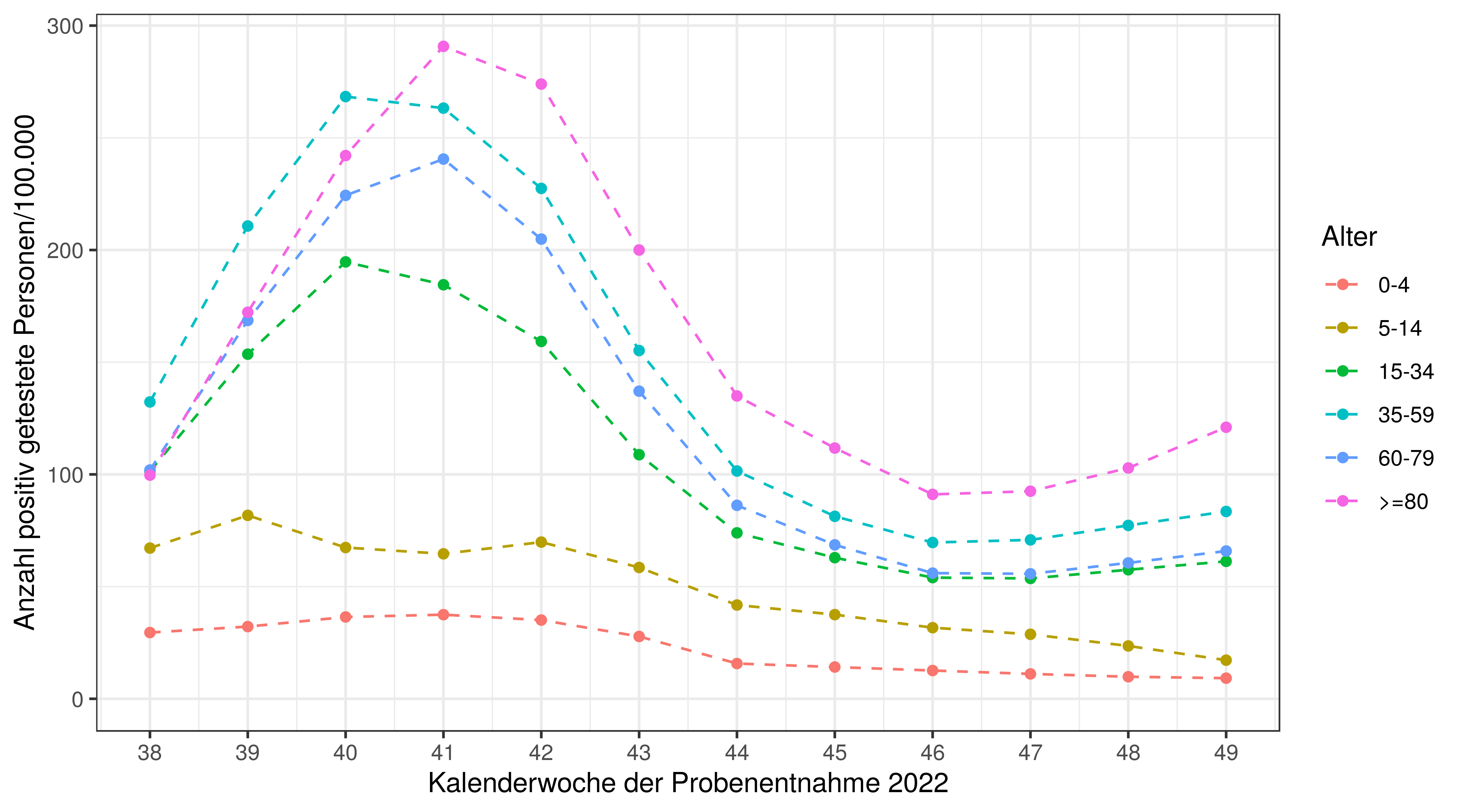 2
Datenstand: 19.12.2022Ausbrüche in medizinischen Behandlungseinrichtungen und Alten- und Pflegeheimen
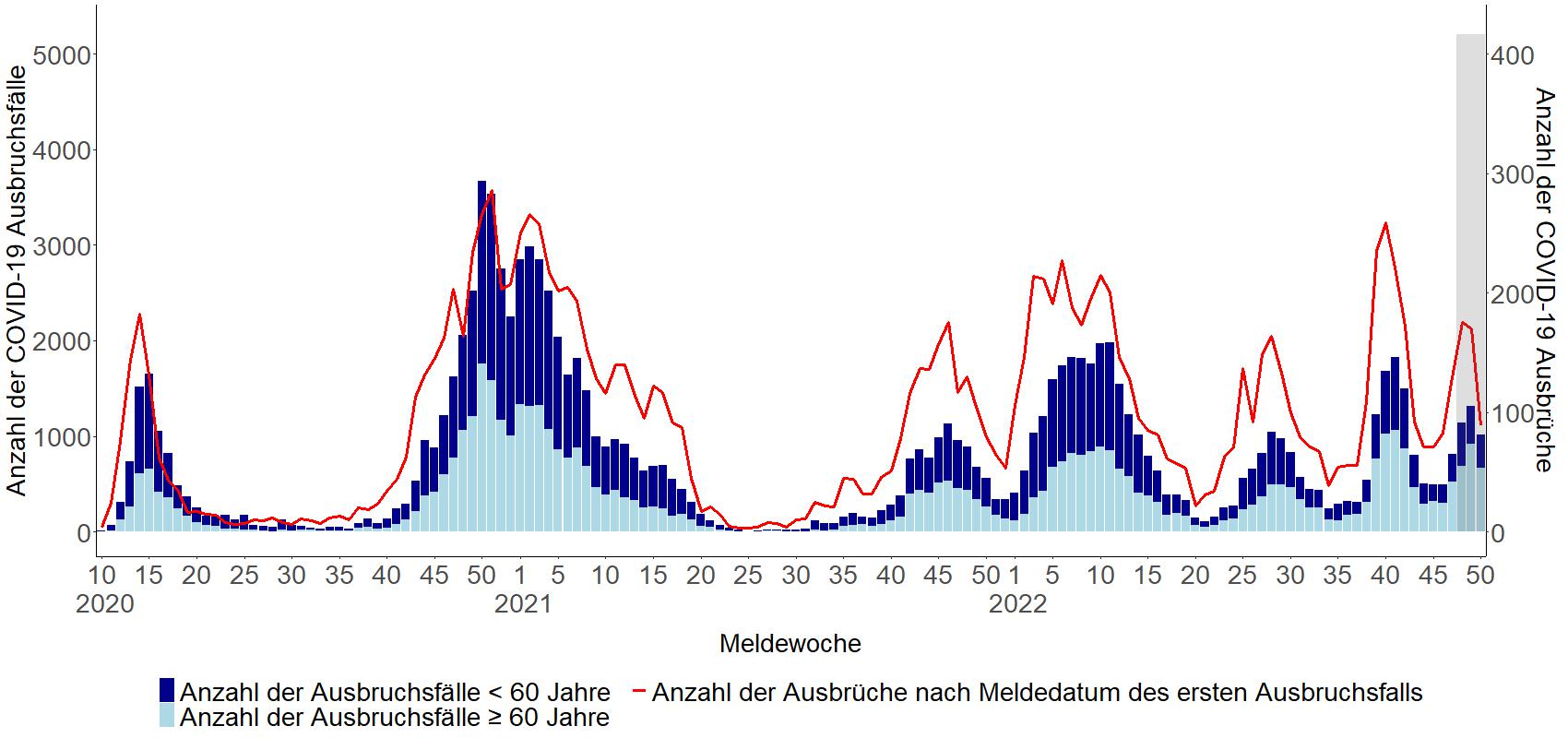 medizinischen Behandlungs-einrichtungen
Aktive Ausbrüche:
250 (Vorwoche: 230)
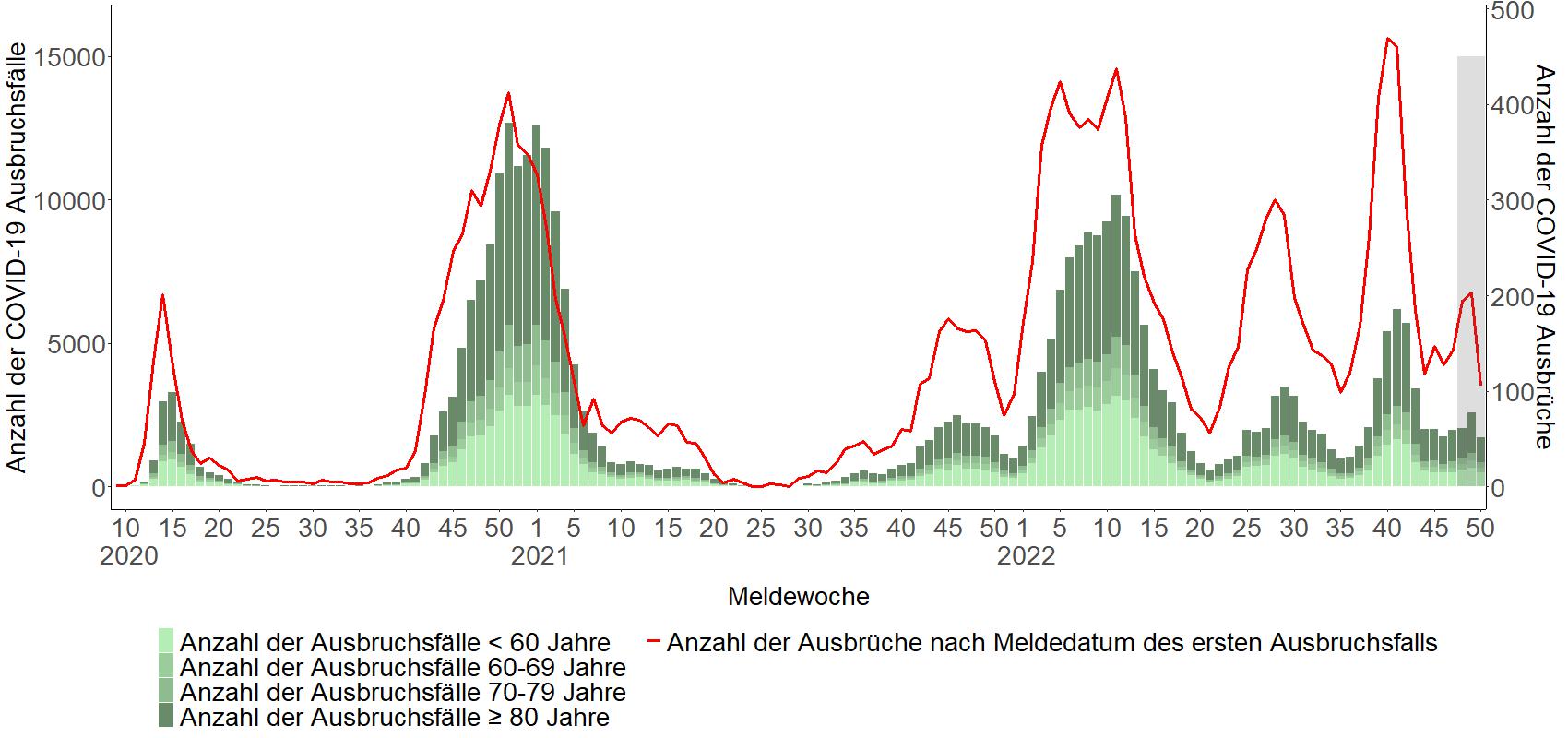 Alten- und Pflegeheimen
Aktive Ausbrüche:
379 (Vorwoche: 328)
3